DEPARTAMENTUL PENTRU PREGĂTIREA PERSONALULUI DIDACTICCENTRUL DE PERFECȚIONARE
COLOCVIUL DE ADMITERE
GRADUL  DIDACTIC  I
CADRUL LEGISLATIV
O.M. Nr. 5561 din 7 octombrie 2011
 
METODOLOGIEI  DE FORMARE CONTINUĂ  A PERSONALULUI DIDACTIC DIN ÎNVĂȚĂMÂNTUL PREUNIVERSITAR
2
CADRUL LEGISLATIV
CAPITOLUL IIEvoluţia în cariera didacticăSECŢIUNEA 2 Acordarea gradului didactic I
CADRUL LEGISLATIV
OM  Nr. 5561/2011. Art. 33
Colocviul de admitere la gradul didactic I se organizează în fiecare an în perioada 15 ianuarie - 15 februarie, conform procedurii de organizare şi desfăşurare a colocviului de admitere la gradul didactic I, prevăzută în Anexa 12 la prezenta Metodologie.
CADRUL LEGISLATIV
OM  Nr. 5561/2011. Art. 34
(1)Colocviul de admitere se susține pe baza unei tematici şi a unei bibliografii aprobate de Ministerul Educaţiei Naționale, pentru fiecare specialitate în parte.(2)Tematica va fi alcătuită, în mod echilibrat, din două arii tematice, respectiv:a) teme privind metodologia cercetării pedagogice şi tehnica elaborării unei lucrări metodico-ştiinţifice;b) teme privind domeniul de specialitate şi didactica acestuia.
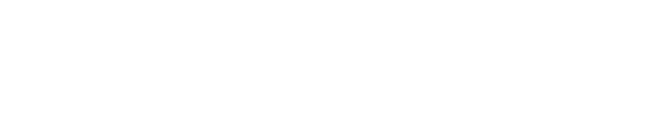 OM  Nr. 5561/2011. Art. 35
Elaborarea lucrării metodico-ştiinţifice este o probă menită să pună în evidenţă capacitatea candidatului de a valorifica experienţa didactică acumulată la catedră, de a investiga folosind adecvat metodologia cercetării ştiinţifice şi pedagogice.

Lucrarea metodico-ştiinţifică se elaborează în perioada cuprinsă între 15 februarie a anului şcolar în care se susţine colocviul de admitere şi 31 august a anului şcolar următor.
CADRUL LEGISLATIV
Termenul de depunere a lucrărilor metodico-științifice în vederea obținerii gradului didactic I, seria 2022-2024, 
este 31 august 2023, 
iar perioada de efectuare a inspecției speciale și susținerii lucrării de grad didactic I este 
01 noiembrie 2023 - 31 mai 2024 
(conform legislației în vigoare în acest moment).
7
CADRUL LEGISLATIV
OM  Nr. 5561/2011
Art.35 (3) Lucrarea metodico-ştiinţifică se elaborează sub îndrumarea unui conducător ştiinţific desemnat de instituţia de învăţământ - centru de perfecţionare care organizează examenul. Art.35 (4) Desemnarea conducătorilor ştiinţifici se face de către centrul de perfecţionare, în funcţie de două criterii, respectiv:       a) corespondenţa dintre domeniul tematic al lucrării metodico - ştiinţifice şi domeniul de competenţă al coordonatorului;       b) opţiunea scrisă a candidaţilor, în limita numărului maxim de coordonări aprobat de centrul de perfecţionare pentru fiecare profesor coordonator.
CADRUL LEGISLATIV
OM  Nr. 5561/2011
Art. 35 (5) Repartizarea pe conducători științifici a candidaților admiși la colocviul de admitere se efectuează, într-o primă etapă, imediat după desfășurarea colocviului, prin consultarea candidaților, avându-se în vedere criteriile menționate la alin. (4), precum și distribuirea rațională a numărului de lucrări pe fiecare profesor conducător. 

Situația definitivă a repartizării candidaților pe conducători este stabilită de conducerea centrului de perfecționare și este comunicată candidaților în termen de cel mult zece zile de la desfășurarea colocviului de admitere.
CADRUL LEGISLATIV
OM  Nr. 5561/2011
Art. 35 (6) Candidatul are obligația de a COLABORA cu profesorul conducător pe toată durata elaborării lucrării, potrivit unui program stabilit de comun acord. În caz contrar, conducătorul are dreptul să nu-și dea avizul scris pentru depunerea lucrării în termenul stabilit prin prezenta Metodologie.

Art. 35 (7) Conducătorii ştiinţifici au obligaţia de a asigura candidaţilor coordonaţi consilierea metodico-ştiinţifică necesară în procesul elaborării lucrării şi de a oferi acestora reperele pentru monitorizarea şi autoevaluarea gradului în care lucrarea corespunde standardelor de calitate.
CADRUL LEGISLATIV
OM  Nr. 5561/2011
Art. 35 (8) Răspunderea pentru conţinutul şi calitatea lucrării metodico-ştiinţifice, precum şi pentru respectarea normelor juridice şi deontologice privind creaţia ştiinţifică şi drepturile de autor revin CANDIDATULUI şi CONDUCĂTORULUI ŞTIINŢIFIC.

Art. 35 (9) Nota acordată de către conducătorul ştiinţific reflectă calitatea lucrării şi respectiv, calitatea prestaţiei metodico-ştiinţifice a candidatului.

Art. 35 (10) Criteriile principale privind elaborarea şi evaluarea lucrării metodico-ştiinţifice pentru obţinerea gradului didactic I sunt prezentate în Anexa 13 la prezenta metodologie.
CONȚINUTUL COLOCVIULUI
Anexa 12
Procedura de organizare şi desfăşurare a colocviului de admitere la gradul didactic I
Candidaţii vor fi examinaţi din următoarele domenii:
12
CONȚINUTUL COLOCVIULUI
Domeniul corespunzător temei lucrării metodico-stiințifice. Verificarea unor aspecte precum:

delimitarea temei – titlul concis și cu relevanță metodică; 
importanța teoretică și practică a temei alese; 
actualitatea și oportunitatea bibliografiei selective propusă în raport cu tema, precum și consemnarea corectă a acesteia;
integrarea temei în domeniul mai larg teoretico-metodologic și practic-acțional;
conținutul semnificativ al unora dintre lucrările menționate în bibliografie;
cunoașterea specifică a principalelor probleme ce vor fi abordate în tratarea lucrării etc.
CONȚINUTUL COLOCVIULUI
Metodologia specifică cercetării științifice, psihopedagogice și metodice, pe care o implică elaborarea lucrării (schița unui plan al lucrării):

demersul aplicativ (ipoteza/ipotezele de lucru – în cazul unui experiment psihopedagogic; întrebări ale cercetării) specific investigării pe care candidatul intenționează să o realizeze;
metodologia de explorare propusă, preocupările și intențiile referitoare la realizarea lucrării;
experiența personală acumulată de candidat în domeniul temei;
modalitățile de valorificare a acesteia în elaborarea lucrării etc.
CONȚINUTUL COLOCVIULUI
Domeniul proiectării pedagogice proprii specialității respective, prin:

conceperea
realizarea
evaluarea 
reglarea-autoreglarea
activității de predare-învățare la clasa/clasele pe care le conduceți, 
potrivit temei propuse
DESIGN-UL CERCETĂRII
Delimitarea problemei  de cercetat
Documentarea 
asupra problemei
Stabilirea legăturii între 
literatura de specialitate
și subiectul cercetării
Precizarea 
obiectivelor 
şi /sau ipotezei/lor
Metode de cercetare
Organizarea şi desfăşurarea cercetării
Rezultate, concluzii
„CERCETAREA  MEA”
Prezentarea temei/problemei

Motivaţia alegerii temei

Delimitarea scopului și a obiectivelor / ipotezei cercetării: dacă (condiţii) - atunci (soluţie) 

Metodologia cercetării:
tipul cercetării; 
locul și perioada desfăşurării investigației;
etapele cercetării;
eşantionul de subiecţi;
eșantionul de conținut (disciplina implicată);
metode și tehnici de cercetare
analiza și interpretarea datelor

Surse bibliografice
CE TEMĂ ABORDEZ?

DE CE AM ALES 
ACEASTĂ TEMĂ?

CE MI-AM PROPUS 
SĂ URMĂRESC?




CUM VOI CERCETA / 
INVESTIGA?





CE REFERINȚE VOI  FOLOSI?
STRUCTURA  LUCRĂRII  
METODICO-ŞTIINȚIFICE
Pagina de titlu. Titlul lucrării (6-10 cuvinte)
Partea teoretică (introducere; 2-3 capitole centrate pe cuvinte-cheie din titlul lucrării) 
Partea de cercetare (metodică)
Prezentarea problemei cercetate
Stadiul cercetării problemei (repere în literatura de specialitate)
Scopul și obiectivele cercetării
Ipoteza/le cercetării (experiment); întrebări ale cercetării (demers aplicativ)
Descrierea cercetării (tipul cercetării, locul, perioada, etape, eșantion, variabile independente / dependente etc.)
Colectarea datelor – instrumentarul investigativ (metode și tehnici)
Prelucrarea și interpretarea datelor cercetării
Prezentarea concluziilor. Valorizarea cercetării
Concluzii
Bibliografie
Anexe
STRUCTURA  LUCRĂRII  
METODICO-ŞTIINȚIFICE
Tipuri de cercetări educaţionale: 
cercetări calitative şi / sau cantitative;
cercetări observaţionale
cercetări experimentale; 
cercetări teoretico-fundamentale;
cercetări practic-aplicative (cercetarea-acțiune*); 
cercetări integrative;
interdependenţe ale tipurilor de cercetări.
*Cercetare - Acţiune în educaţie. http://mentoraturban.pmu.ro/sites/default/files/ResurseEducationale/Modul%208%20Cercetare%20actiune.pdf
19
STRUCTURA  LUCRĂRII  
METODICO-ŞTIINȚIFICE
Etapele cercetării educaţionale. 
etapa pregătitoare: definirea problemei, documentarea, formularea ipotezei și a obiectivelor cercetării/ întrebărilor cercetării, stabilirea metodologiei, elaborarea proiectului de cercetare (planul/cuprinsul); 
etapa desfășurării cercetării: aplicarea proiectului anterior conceput, consemnarea datelor cercetării, elaborarea concluziilor teoretice; 
etapa finală a cercetării: prezentarea rezultatelor prelucrării și interpretării datelor, elaborarea concluziilor aplicative, valorificarea cercetării (prezentarea unor secvențe din lucrare în cadrul cercurilor metodice, publicarea unor articole etc.) şi prin implementarea inovaţiilor în şcoală.
20
STRUCTURA  LUCRĂRII  
METODICO-ŞTIINȚIFICE
Metodologia cercetării:
Metode de colectare a datelor: observația, experimentul pedagogic, ancheta prin chestionar şi ancheta prin interviu, metoda scărilor de opinii și atitudini, metoda analizei documentelor școlare, metoda analizei produselor activității școlare, testele psihopedagogice, metoda inter-evaluării elevilor, studiul de caz, tehnici sociometrice (testul, matricea și sociograma) etc.; 
Metode acţionale sau de intervenţie: experimentul pedagogic; 
Metode de prelucrare, interpretare şi prezentare a datelor cercetării: tabele / matrici de rezultate; reprezentări grafice; indici statistici etc.
21
TEMATICA  LUCRĂRILOR  
METODICO-ŞTIINȚIFICE
David Kolb, Învățarea experiențială, 1984
BIBLIOGRAFIE
Bocoş, M. (2003). Cercetarea pedagogică. Suporturi teoretice şi metodologice. Editura Casa Cărţii de Ştiinţă, Cluj-Napoca.
Crețu, D. (2015). Metodologia cercetării educaționale. Editura Universității Lucian Blaga din Sibiu, Sibiu.
Iluț, P. (1997). Abordarea calitativă a socioumanului.Editura Polirom, Iași. 
Ionescu, M., Bocoş, M. (2001). Cercetarea pedagogică şi inovaţia în învăţământ, în vol. Pedagogie, Ionescu, M., Chiş, V., (coord.). Editura Presa Universitară Clujeană, Cluj-Napoca.
Muster, D. (1985). Metodologia cercetării în educaţie şi învăţământ, Editura Litera, Bucureşti
Luduşan, N., Voiculescu, F. (1997). Măsurarea şi analiza statistică în ştiinţele educaţiei, Editura Imago, Sibiu
*** Capitolele despre Cercetarea pedagogică din lucrările de Pedagogie actuale.
TEMATICA  LUCRĂRILOR  
METODICO-ŞTIINȚIFICE
Centrul de perfecționare (DPPD) recomandă ca lucrarea metodico-științifică să cuprindă aproximativ:

1/3 fundamentare teoretică: o sinteză a documentării teoretice, stadiul atins în cercetare pe plan naţional şi internaţional, studiul literaturii de specialitate, fixarea referențialului în care se situează tema.

2/3 aplicație metodică: contribuţia personală a candidatului la rezolvarea temei, prin descrierea pe larg a metodologiei cercetării, a modului de culegere a datelor şi a modului de prelucrare a acestora, la clasa/clasele la care lucrează.
TEMATICA  LUCRĂRILOR  
METODICO-ŞTIINȚIFICE
Din modul de prezentare a lucrării trebuie să rezulte clar care sunt elementele preluate, prin indicarea surselor bibliografice şi care sunt cele originale, propuse de candidat. 

Plagiatul reprezintă un act contrar conduitei academice și, în acest caz, lucrarea va fi respinsă.
Alte precizări
Membrii comisiei sunt cadre didactice titulare în ULBS 
Comisia este propusă de centrul de perfecționare (DPPD) și avizată de conducerea universității.
Candidații sunt grupați pe comisii, în funcție de domeniile științifice în care se încadrează tema lucrării (de aceeași specialitate sau de specialități înrudite).
Membrii comisiei cunosc temele și bibliografiile selective propuse de candidații repartizați spre a fi examinați de comisia respectivă.
Întreaga desfășurare a colocviului este responsabilitatea conducerii centrului de perfecționare unde acesta are loc.
26
Alte precizări
Cei 2 membri ai comisiei aprobate rămân aceiași pe toată durata desfășurării colocviului și vor examina toți candidații repartizați comisiei respective.
Examinarea urmărește cu prioritate verificarea capacității candidaților de a sesiza și de a soluționa implicațiile pedagogice practice ale temei tratate.
Comisia va rezerva examinării fiecărui candidat maximum 20 de minute.
Evaluarea candidaților se va realiza prin calificativul "admis" sau "respins".
Rezultatele obținute de candidați la colocviu vor fi afișate după terminarea verificării candidaților din ziua respectivă.
27